BPROAD:  Blood Pressure Control Target in Diabetes
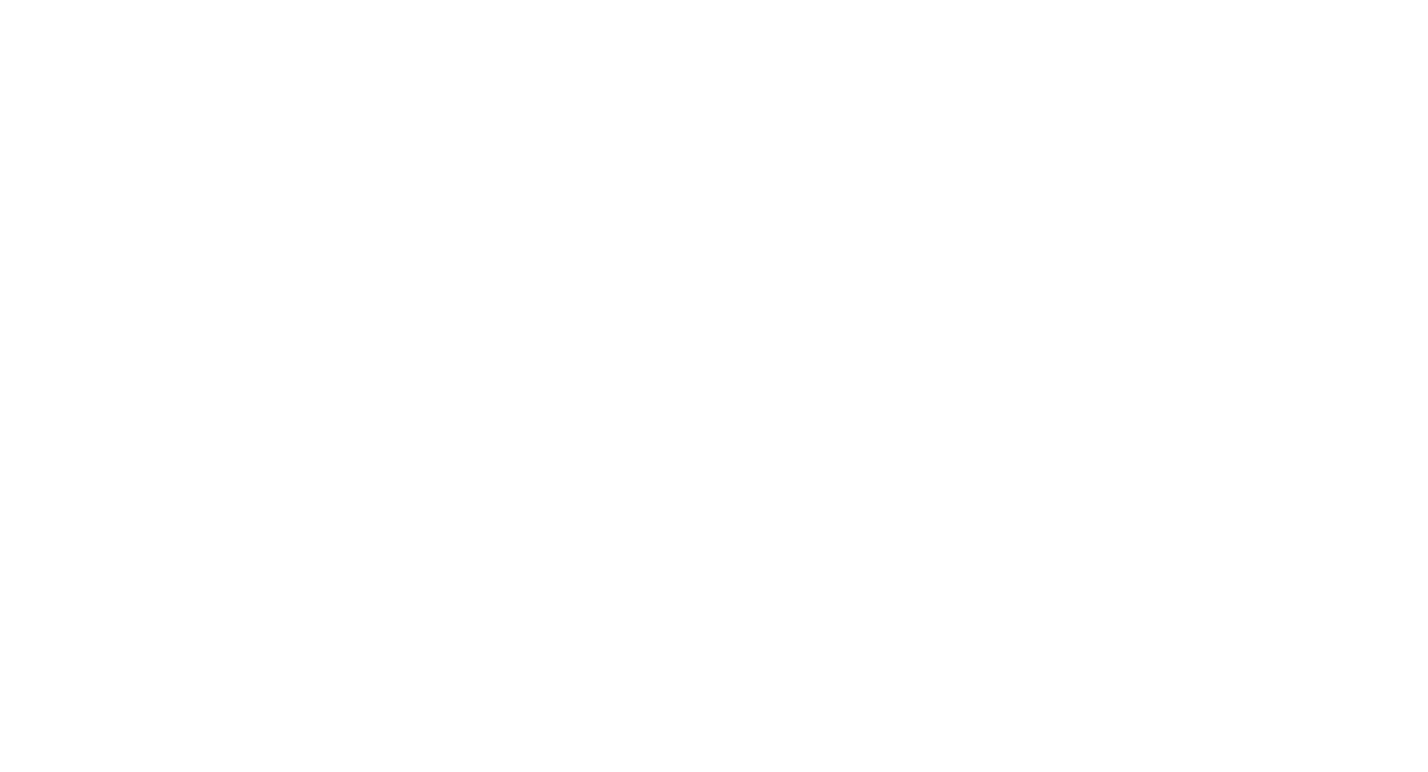 RESULTS: In participants with Type 2 diabetes and elevated systolic blood pressure (SBP), intensive SBP lowering (<120 mmHg) reduced major adverse cardiovascular events (MACE) by 21% compared to standard treatment (<140 mmHg).
PURPOSE: To compare the effectiveness of intensive SBP lowering (<120 mmHg) versus standard SBP lowering (<140 mmHg) in reducing the risk of MACE over a period of up to 5 years in participants aged ≥50 years with a history of Type 2 diabetes, elevated SBP (defined as ≥140 mmHg without medication or ≥130 mmHg with ≥1 antihypertensive medications) and an increased risk of CVD.
TRIAL DESIGN:  Multicenter, open-label, parallel-group randomized controlled trial conducted in mainland China (145 sites), N=12,821.
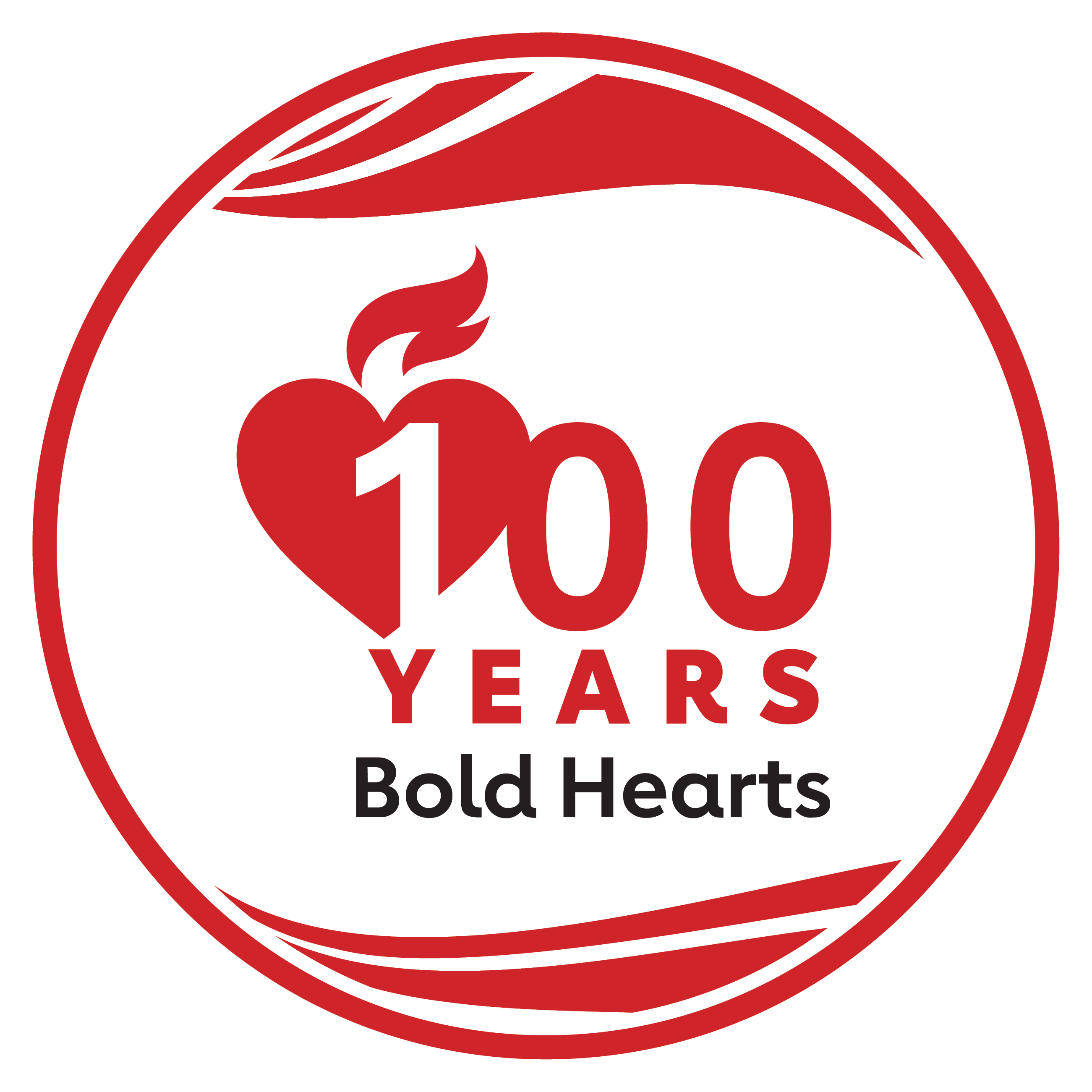 Key Takeaways:  Intensive SBP lowering in people with Type 2 diabetes and elevated SBP could be beneficial for reducing cardiovascular events, but increased risks of hyperkalemia and symptomatic hypotension suggest the need for careful monitoring.
#AHA2
Presented by Guang Ning, MD, PhD, Shanghai Jiaotong University School of Medicine, Shanghai, China.  Scientific Sessions 2024.  © 2024, American Heart Association. All rights reserved.  Results reflect the data available at the time of presentation.
Professional Heart Daily@AHAScience | #AHA24